Comparing the Accuracy of Linear and Geostatistical Interpolation Methods in Subsurface Mapping
Daniel Hunter | GEOG596A | May 2015
Objective
Illustrate the potential improvements in accuracy gained through the use of geostatistical interpolation over traditional linear interpolation methods for the generation of a surface representing a rock layer on a small site in Central America.
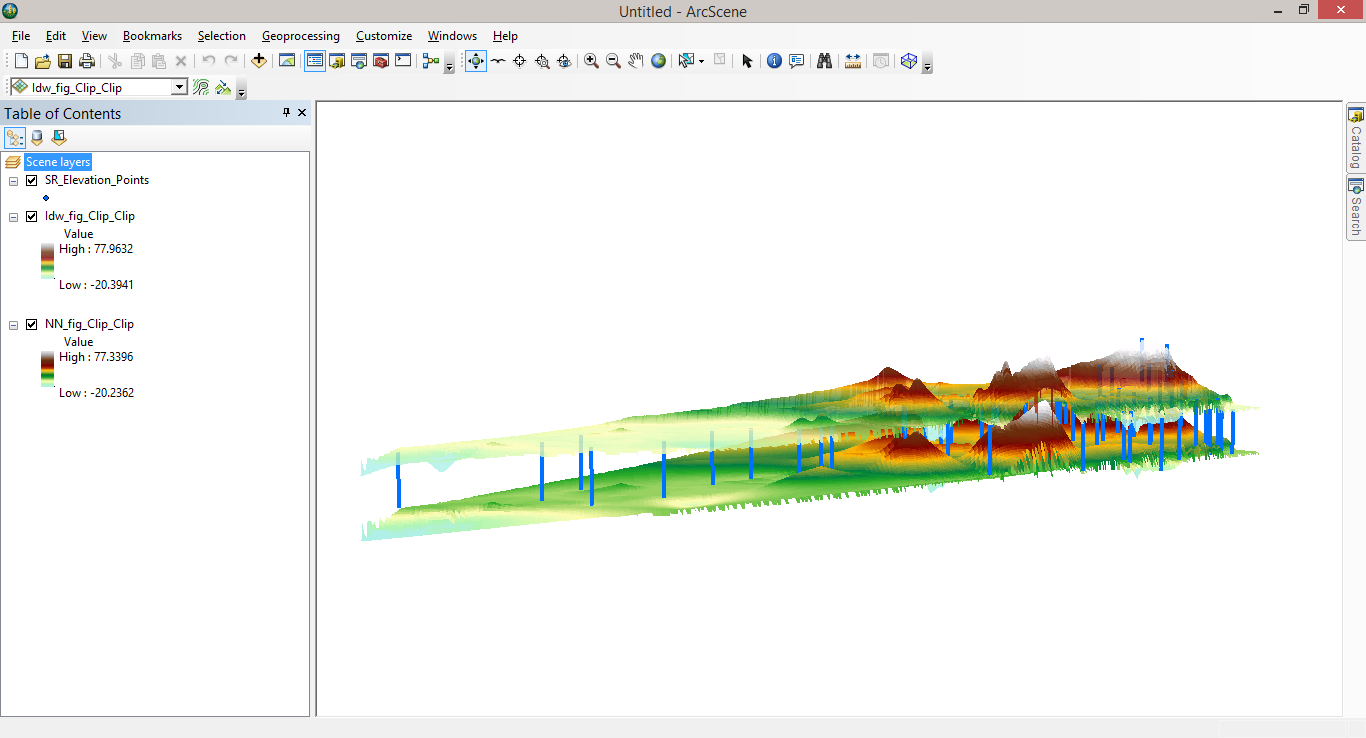 Outline
Timeline
Schedule
Venue

Background
Depth to rock and why it matters

Types of Interpolation
Linear interpolation
Geostatistical interpolation
Project Methodology
Data preparation
Subset data
Interpolation workflows
Iterations
Accuracy evaluation
Results aggregation
Anticipated Results
Which proved more accurate and why?
Timeline
Venue (I HOPE!)
Geologic Society of America
Annual Conference
Baltimore, MD
November 1 – 4, 2015

GEOG596B
Start – October 2015
Complete – December 2015
Schedule
May 2015
Present to PSU
June 2015
Finalize workflow
Develop Python code
July 2015
Finalize and submit abstract
August 2015
Complete methodology
September 2015
Draft report
October 2015
Finalize methodology and report
November 2015
Present GSA Conference
Background
Estimating the Unknown
What’s beneath the surface?
Depth to bedrock, minerals, water

Why Does it Matter?
Construction, engineering and mining
Accuracy of Digital Data
Boreholes, wells, test pits, profiles
Interpolation Selection Methods
Which one and why?
Purpose of Study
Confidential however…
Reference:  Kumler, Felus, Meyer, samui, Verdee, Yilmaz
Interpolation
The process of using known values at fixed locations to estimate unknown values at all other locations to derive a representative continuous surface.  (KT Chang)

Control Points
Singular input to surface

Types of Interpolation:
Local vs. Global
Deterministic vs. Stochastic
Exact vs. Inexact
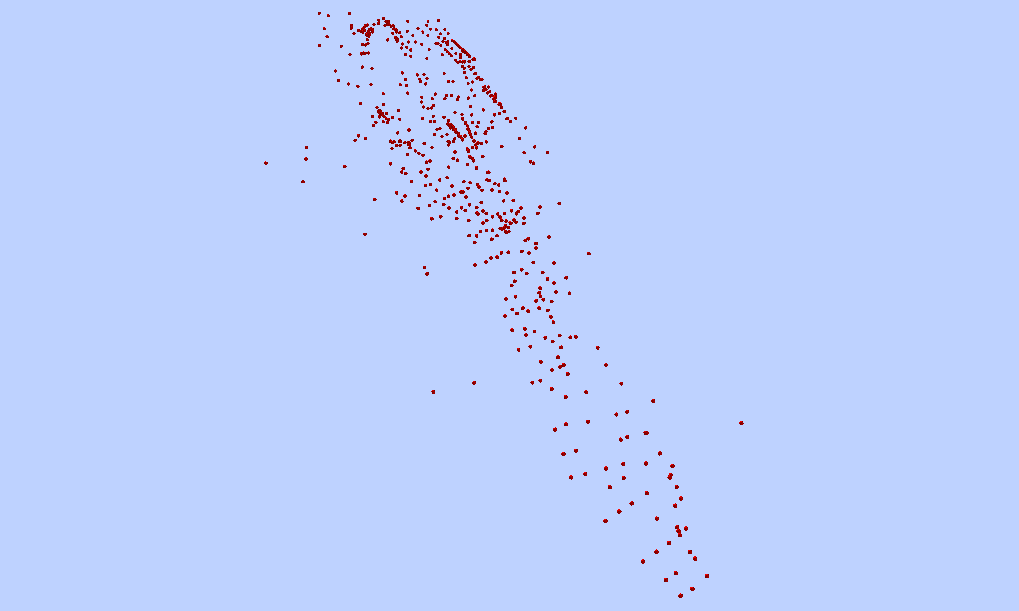 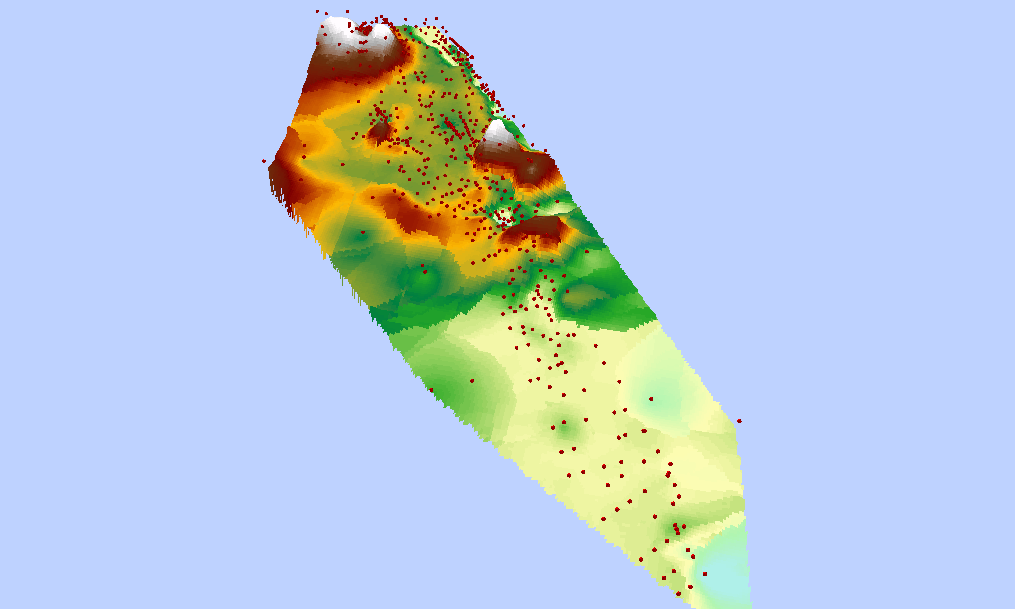 Reference:  Chang, KT, O’Sullivan, Longley
Types of Interpolation
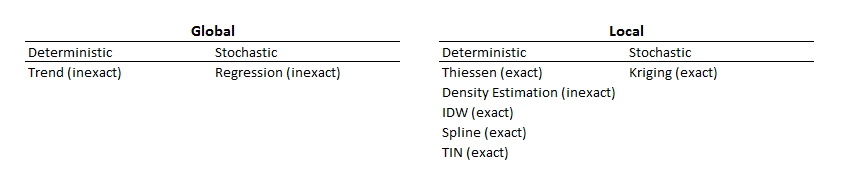 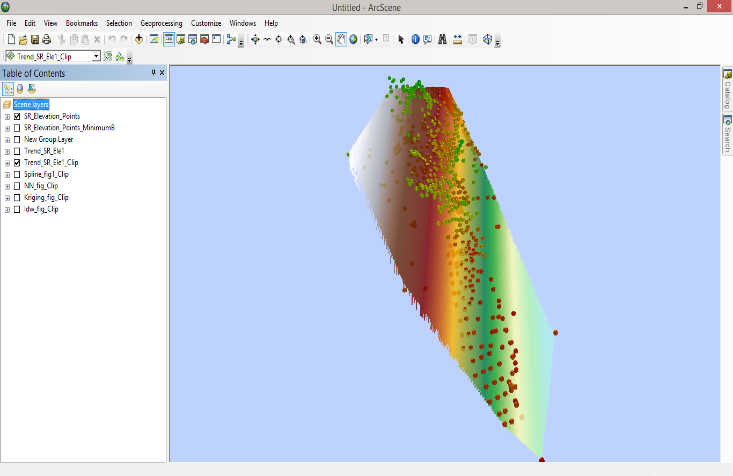 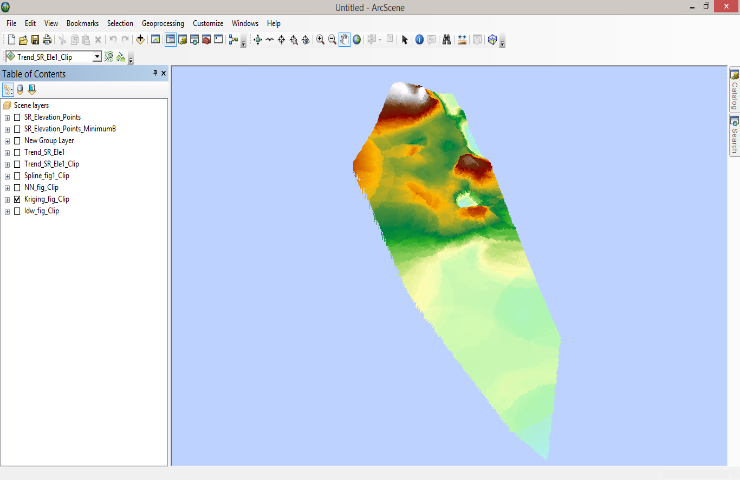 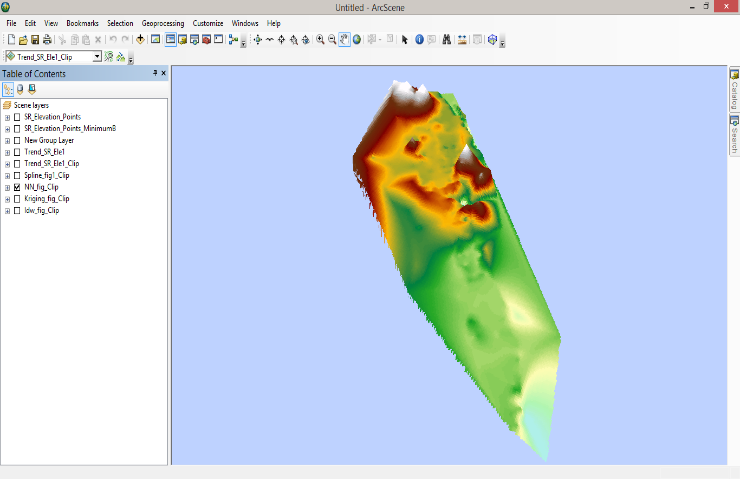 Trend
Kriging
Thiessen
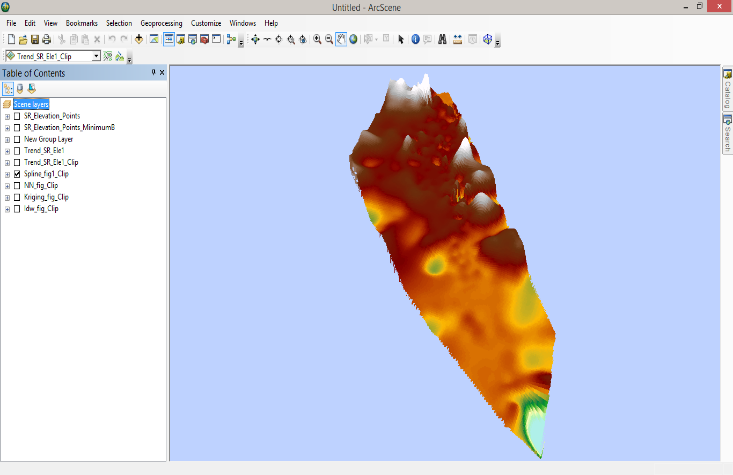 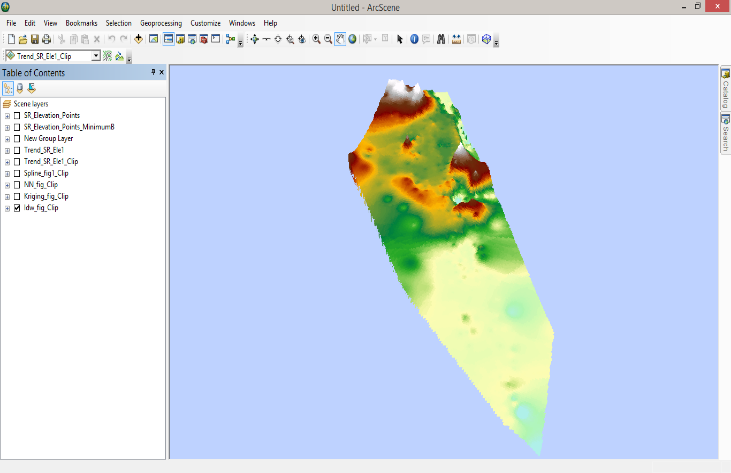 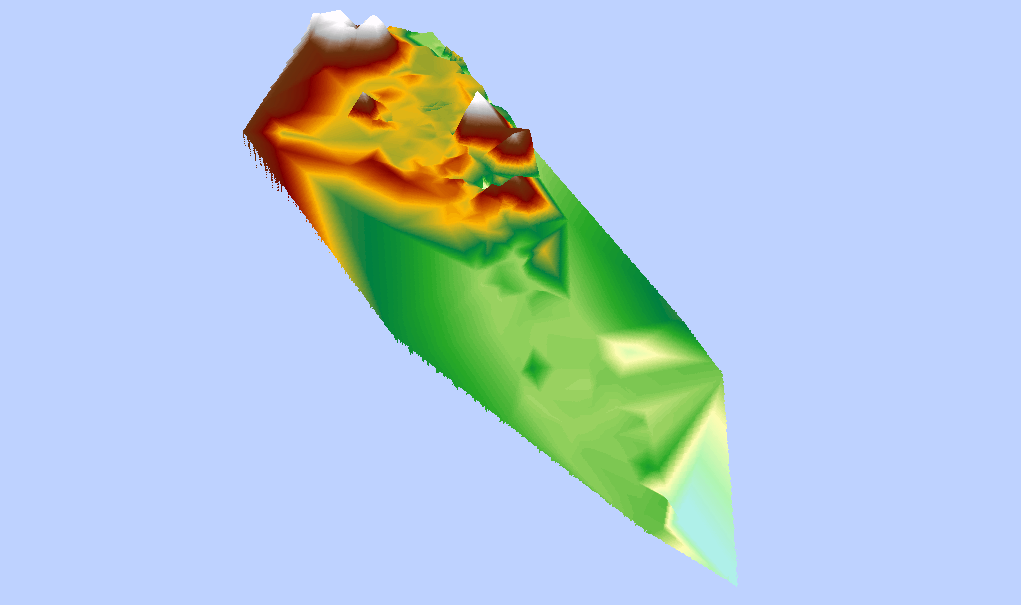 TIN
Spline
IDW
Table Adapted From:  Chang, KT.  (Table 15.1)
Reference:  Chang, KT, O’Sullivan, Longley
TIN’s
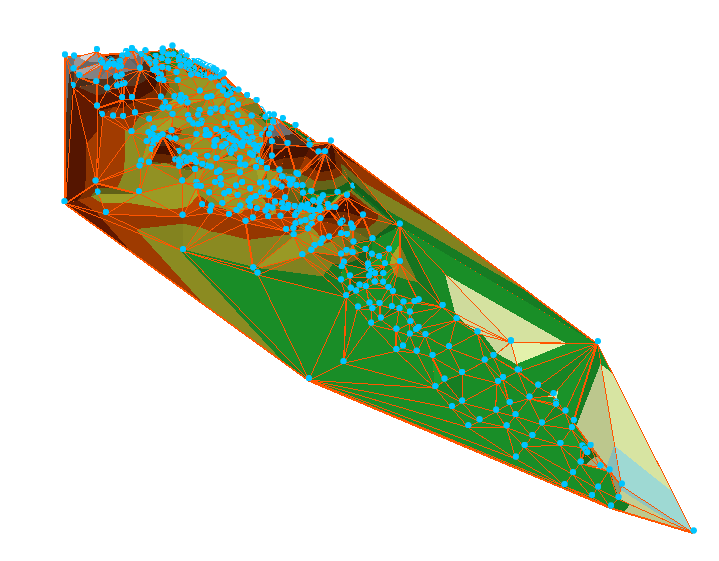 Triangulated Irregular Network
Terrain modeling
Control points
Polygons
Delauney Triangulation
Logic
Connect points
Form triangles
Triangle becomes planes
Reference:  Chang, KT, O’Sullivan, Longley, Kumler
Linear Interpolation
Local first order planar polynomial interpolation
Convert TIN to raster
Faces assume constant slope and aspect
Cell value is a function of the XY (cell center) projected onto the face
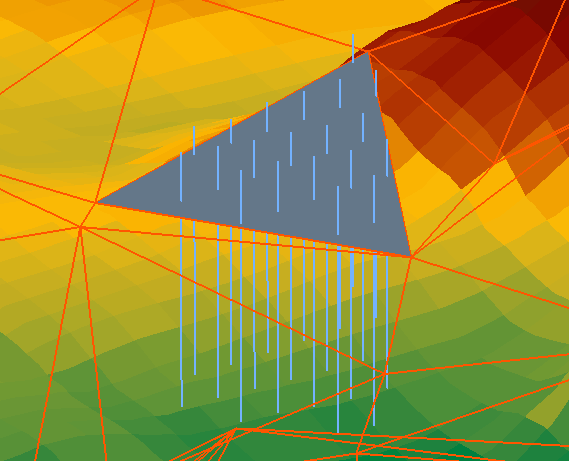 Reference:  Chang, KT, O’Sullivan, Longley
Geostatistical Interpolation
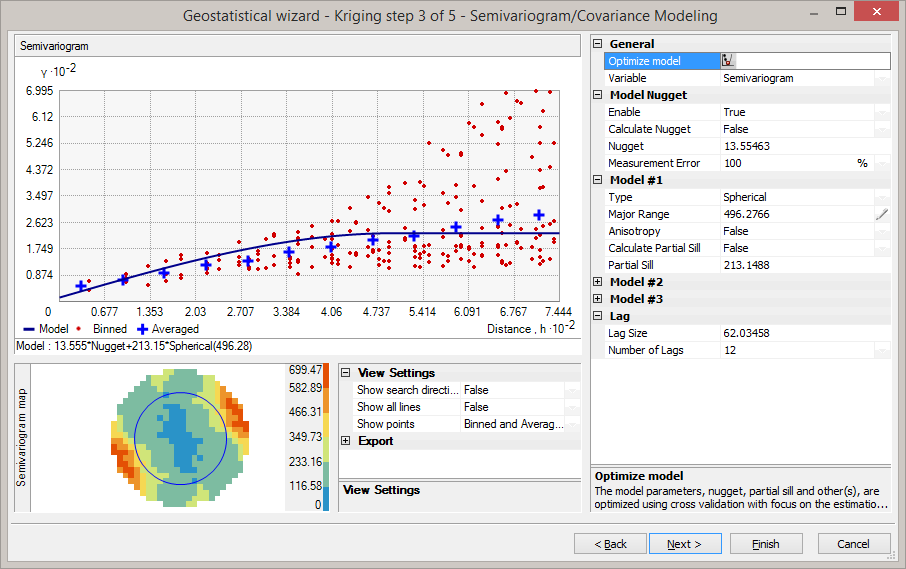 Kriging
Semivariogram
Axes
Semivariance
Binning
Anisotropic
Isotropic
Models
Nugget
Range
Sill
Partial Sill
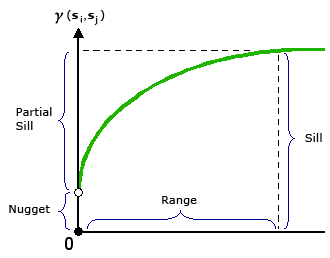 Inset Image Reference: ArcGIS Online Resource Center
Reference:  Chang, KT, O’Sullivan, Longley
Geostatistical Interpolation
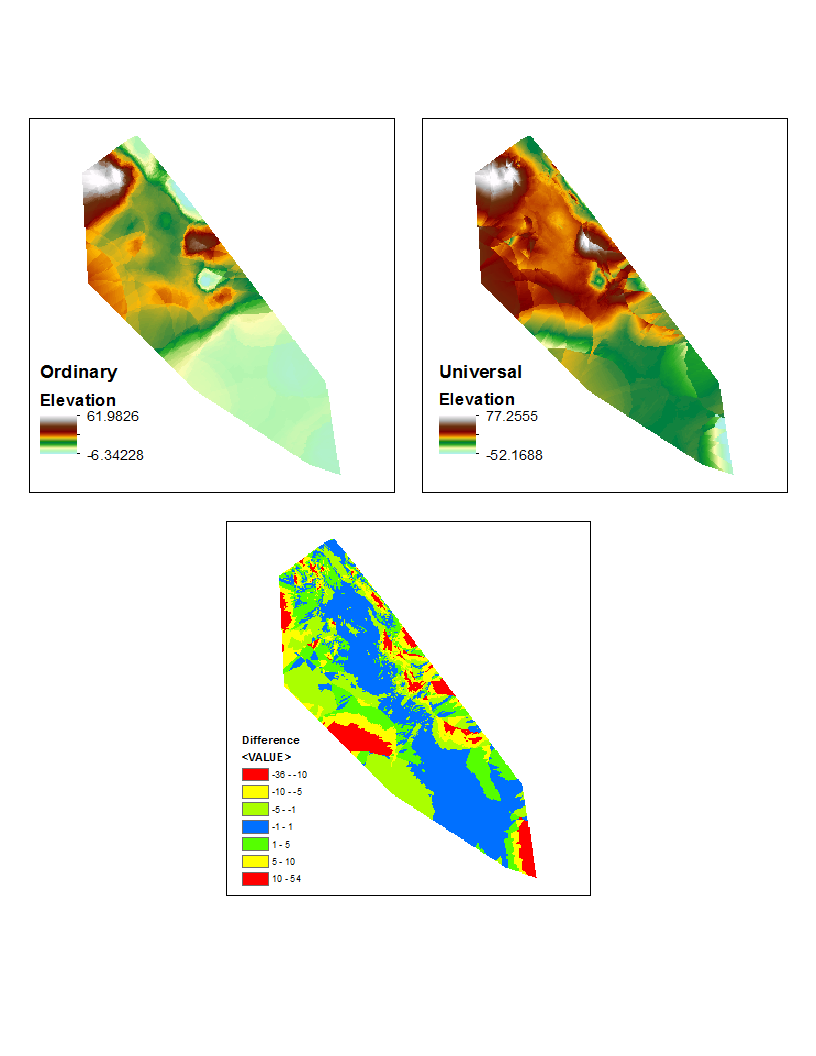 Ordinary Kriging
Assumes the absence of drift
Uses fitted semivariogram directly

Universal Kriging
Assumes drift or trend in samples
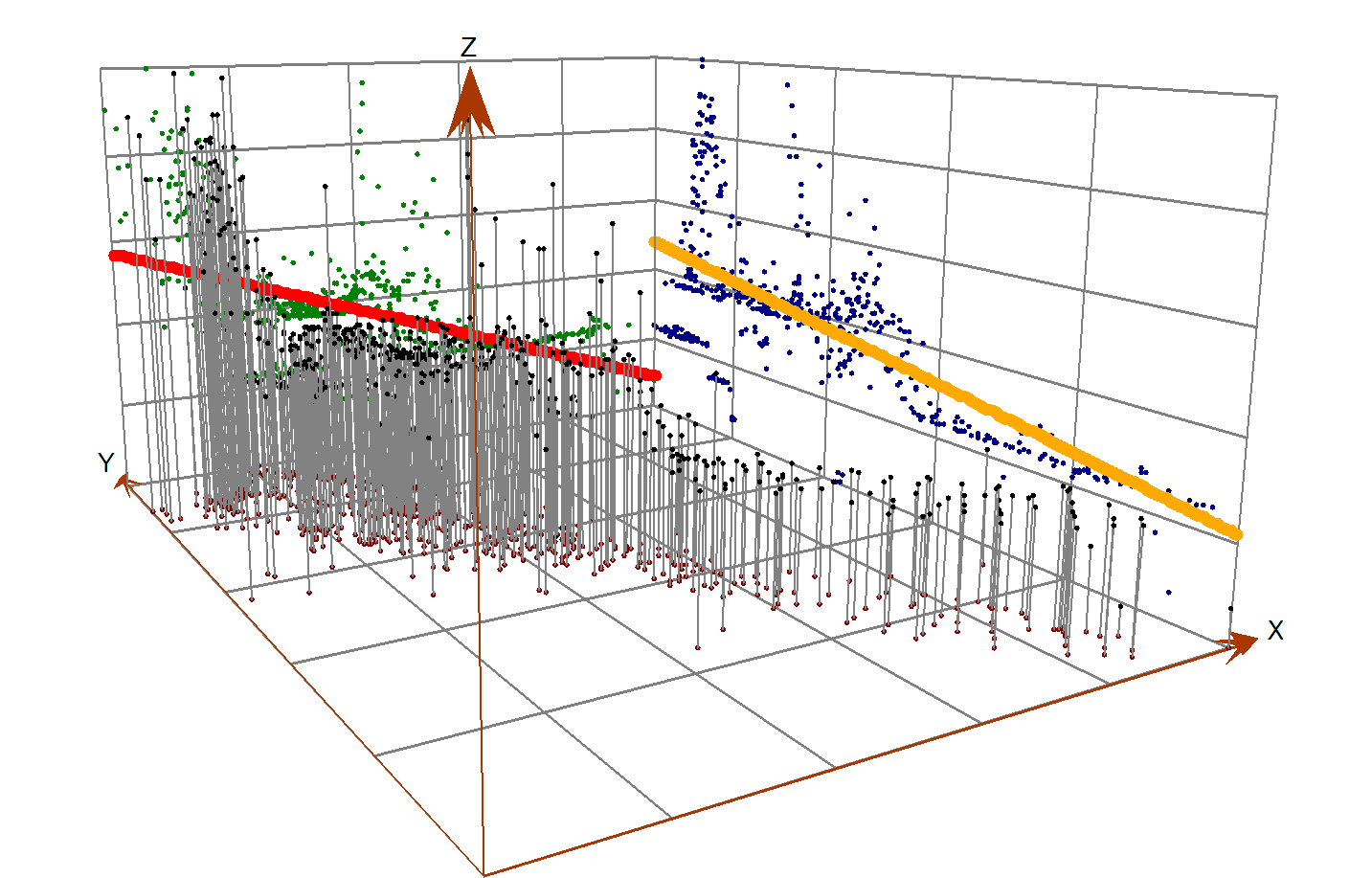 Reference:  Chang, KT, O’Sullivan, Longley
Project Methodology
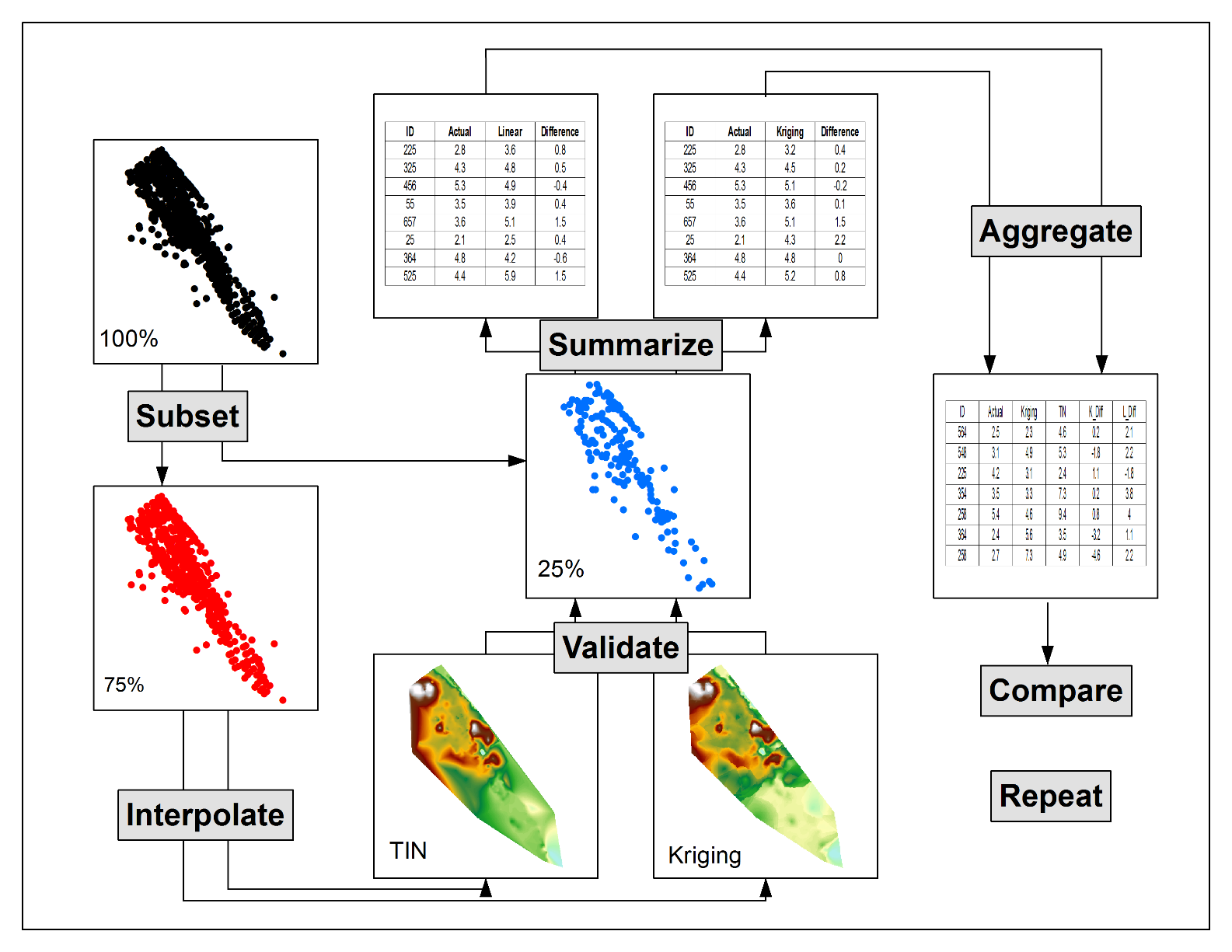 Data preparation
Subset data
Interpolation workflows
Iterations
Accuracy evaluation
Results aggregation
Data Access and
Preparation
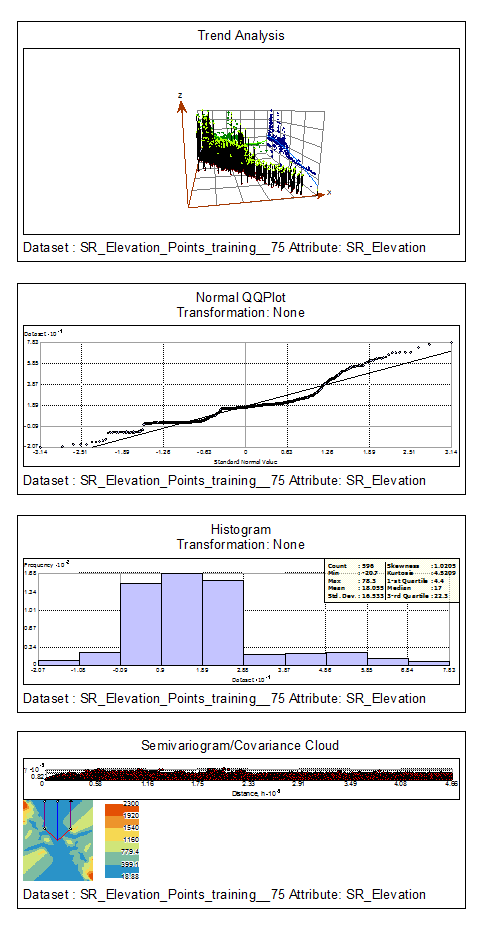 Data Access
Data is currently in my possession
Historic database containing over 500 borings
Project study site
Area of project
Average depth

Data Preparation
Data will be reviewed for outliers and anomalies
Visual inspection
Tabular inspection
Regression surface comparison
Spatial statistics
Semivariogram
Subset
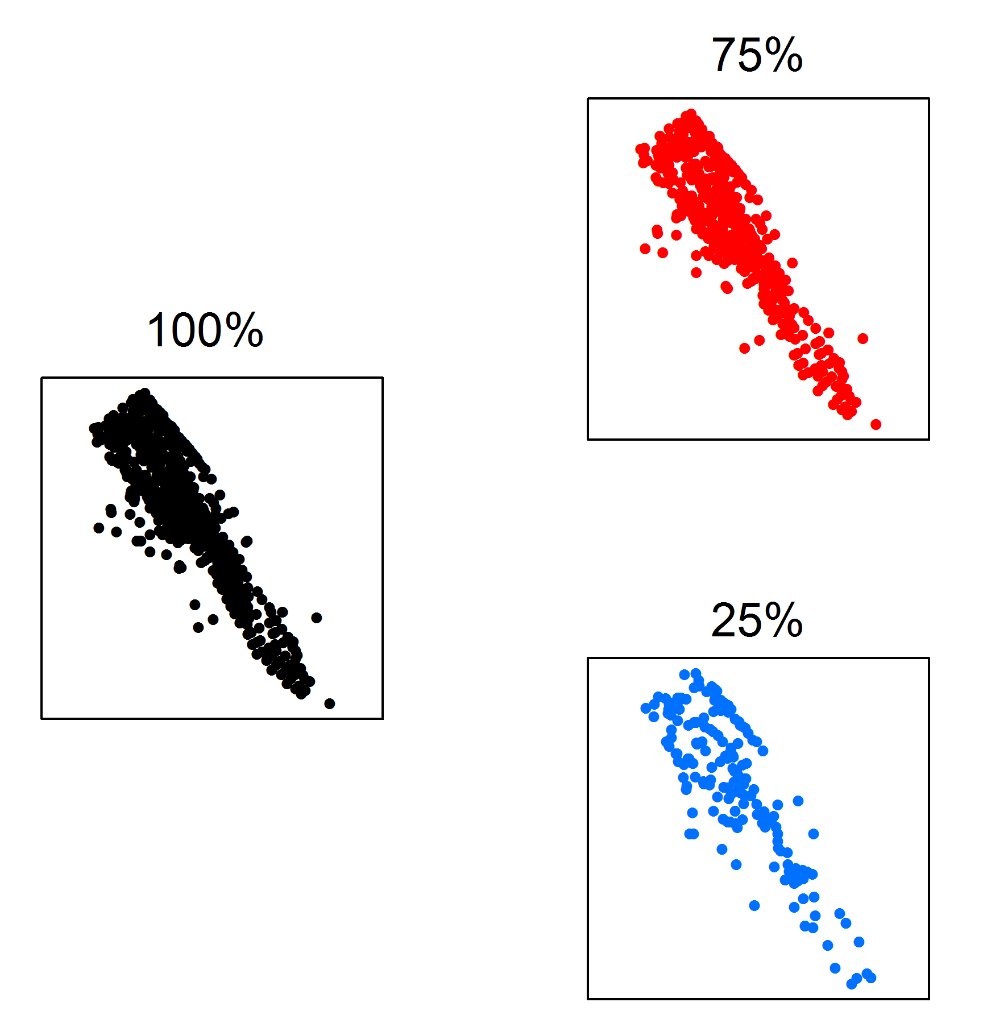 100% starting sample (500 Borings)
75% used for interpolation (375 Borings)
25% used for validation (125 Borings)
Randomly generated subsets
Linear Interpolation
75% sample for input
Top of rock elevation values
Points converted to TIN
TIN to raster – through linear interpolation
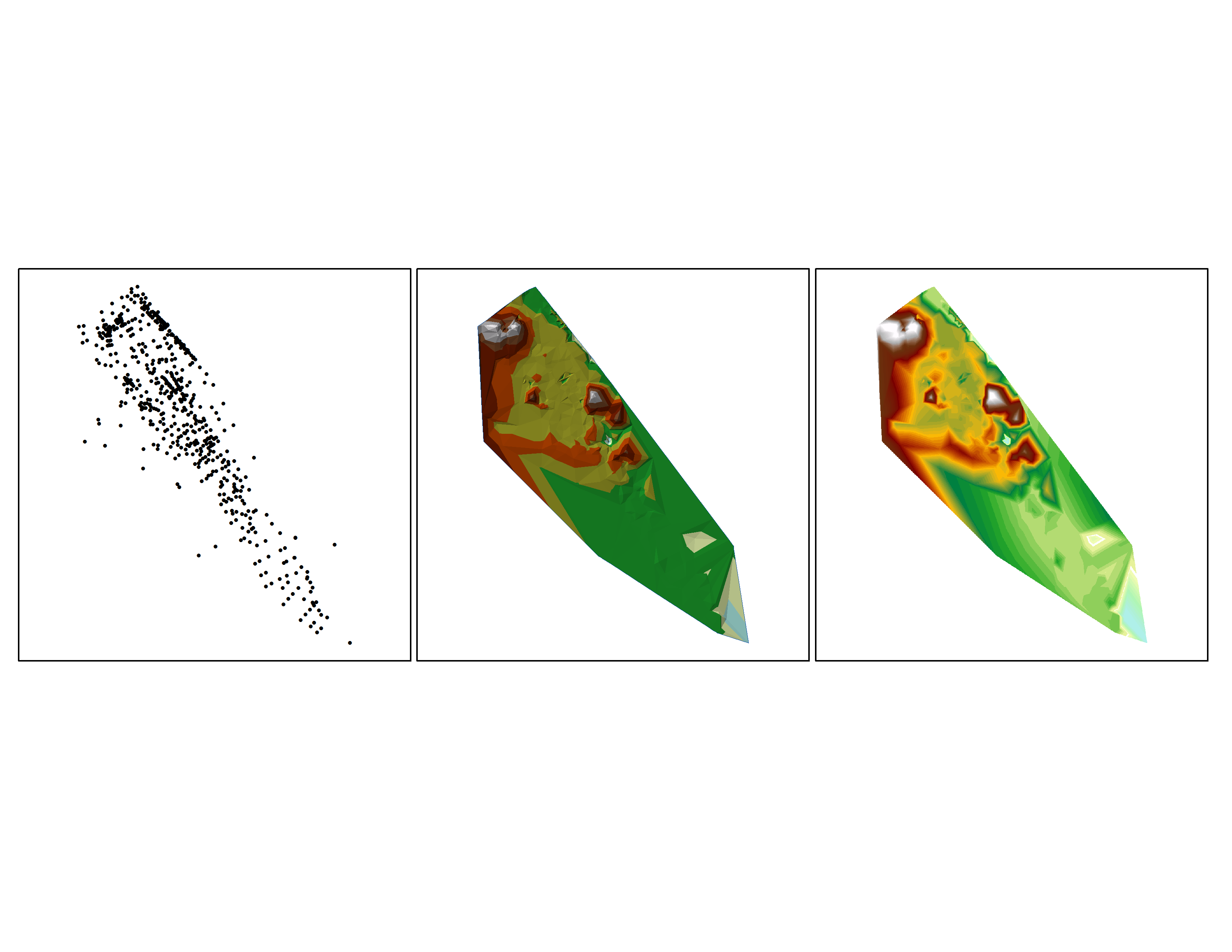 Geostatistical Interpolation
75% sample of borings for interpolation
Top of rock elevation values used for interpolation
Semivariogram fitting
Interpolation performed with ordinary kriging or universal kriging – TBD
Further data investigation required
Trend, visual, tabular, semivariogram, histograms
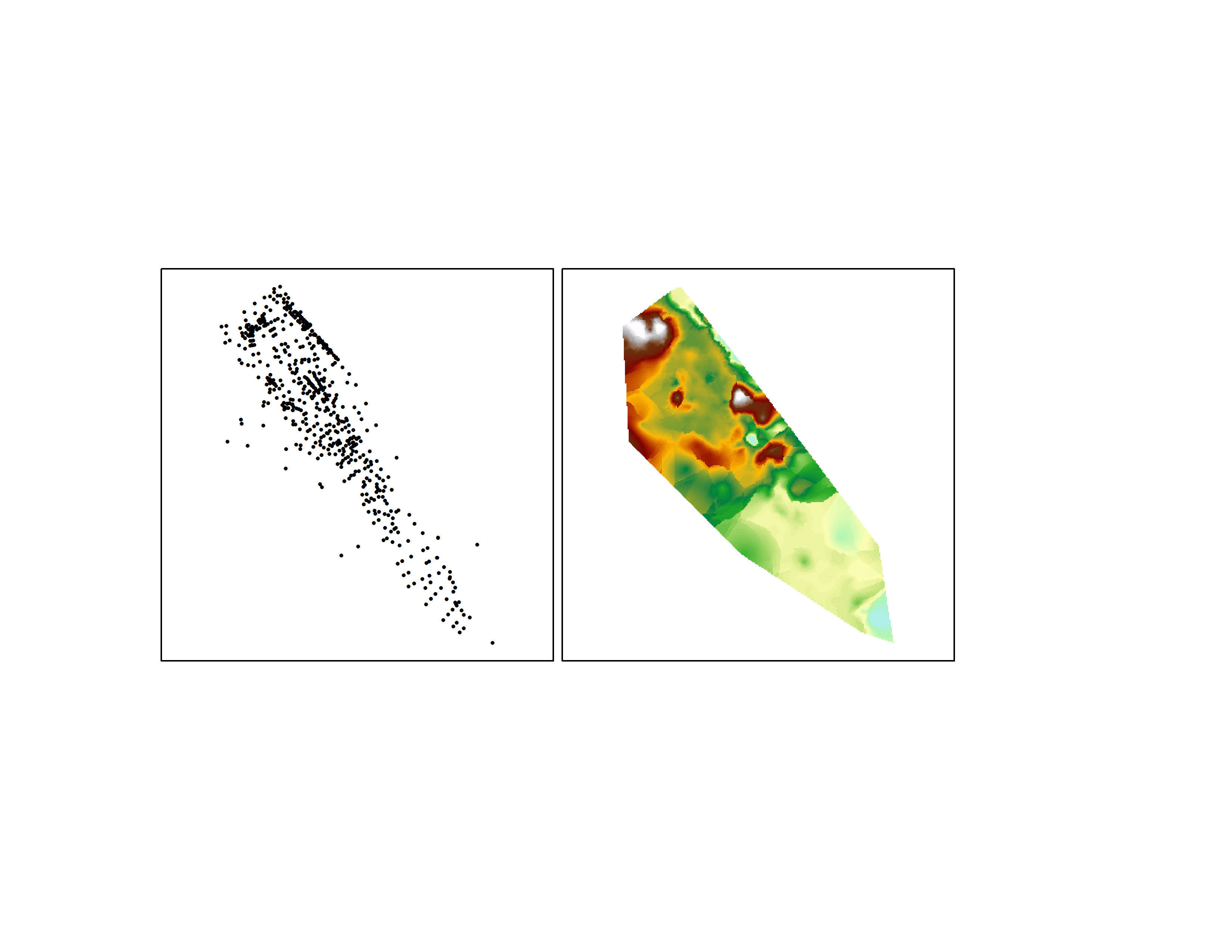 Iterations
Python and GeoProcessing
Methodology will be performed numerous times
1000 runs for each surface type
Different 75% sampling every simulation
Different 25% sampling every simulation
Different surfaces every simulation
Different residuals every simulation
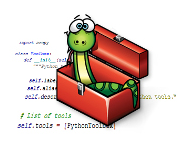 Image  Reference: ArcGIS Online Resource Center
Accuracy Evaluation
Validation (Cross-Validation)
Actual vs. Estimated using 25%
Subtract estimated from actual
RMSE
Available for exact local methods
More than just an XY statistic
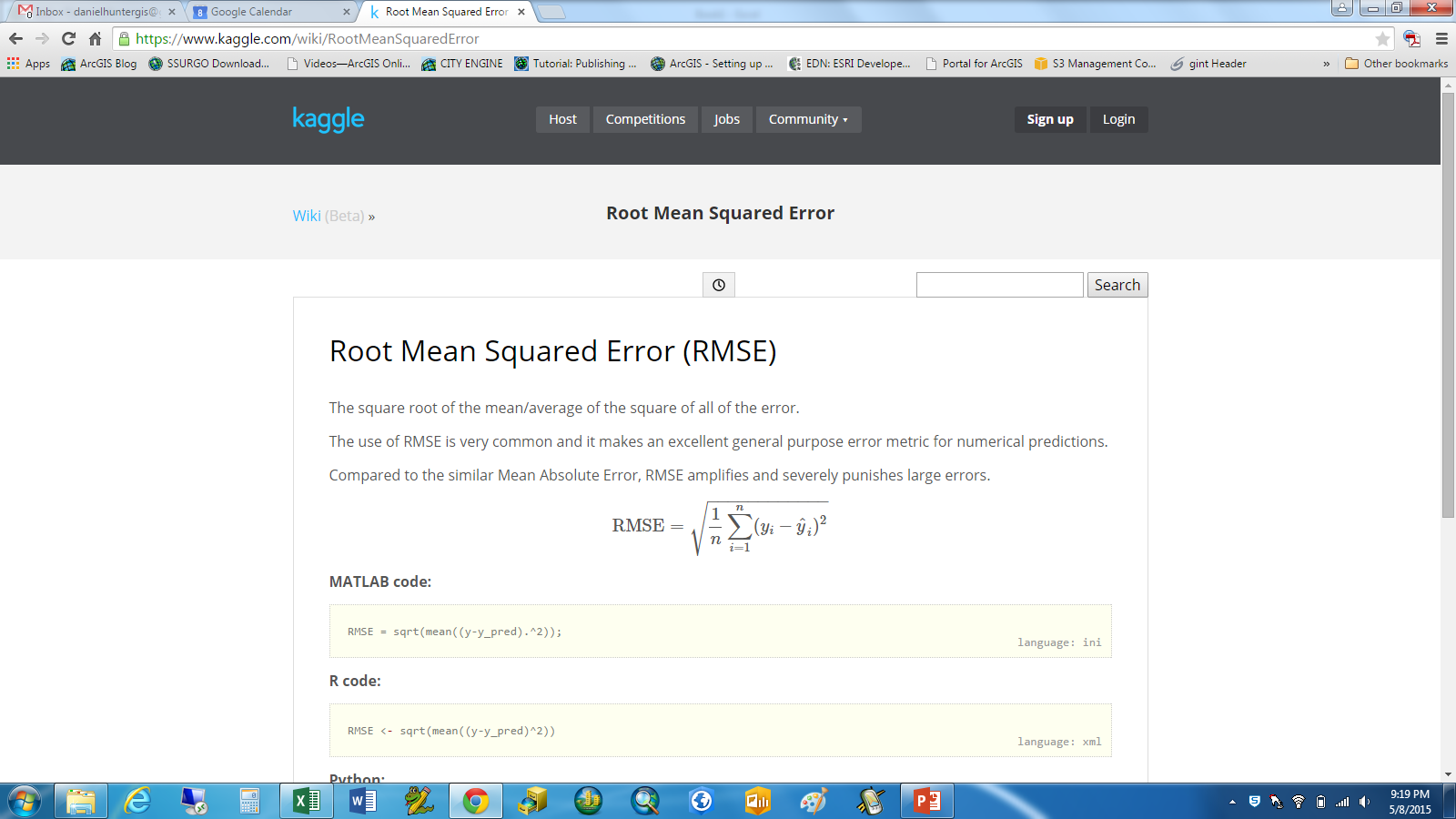 Reference:  Chang, KT, O’Sullivan, Longley
Results Aggregation
Consolidate boring differences for results
Aggregate to a summary table
Surface by surface
After 1 run calculate RMSE for each surface
After 1000 runs conclude which RMSE was more frequently lower
Entire simulation
After 1000 runs calculate RMSE for entire sampling (~125,000 residuals)
Lower RMSE is the more accurate surface
Summary statistics
Overall distribution, histogram, variance, etc
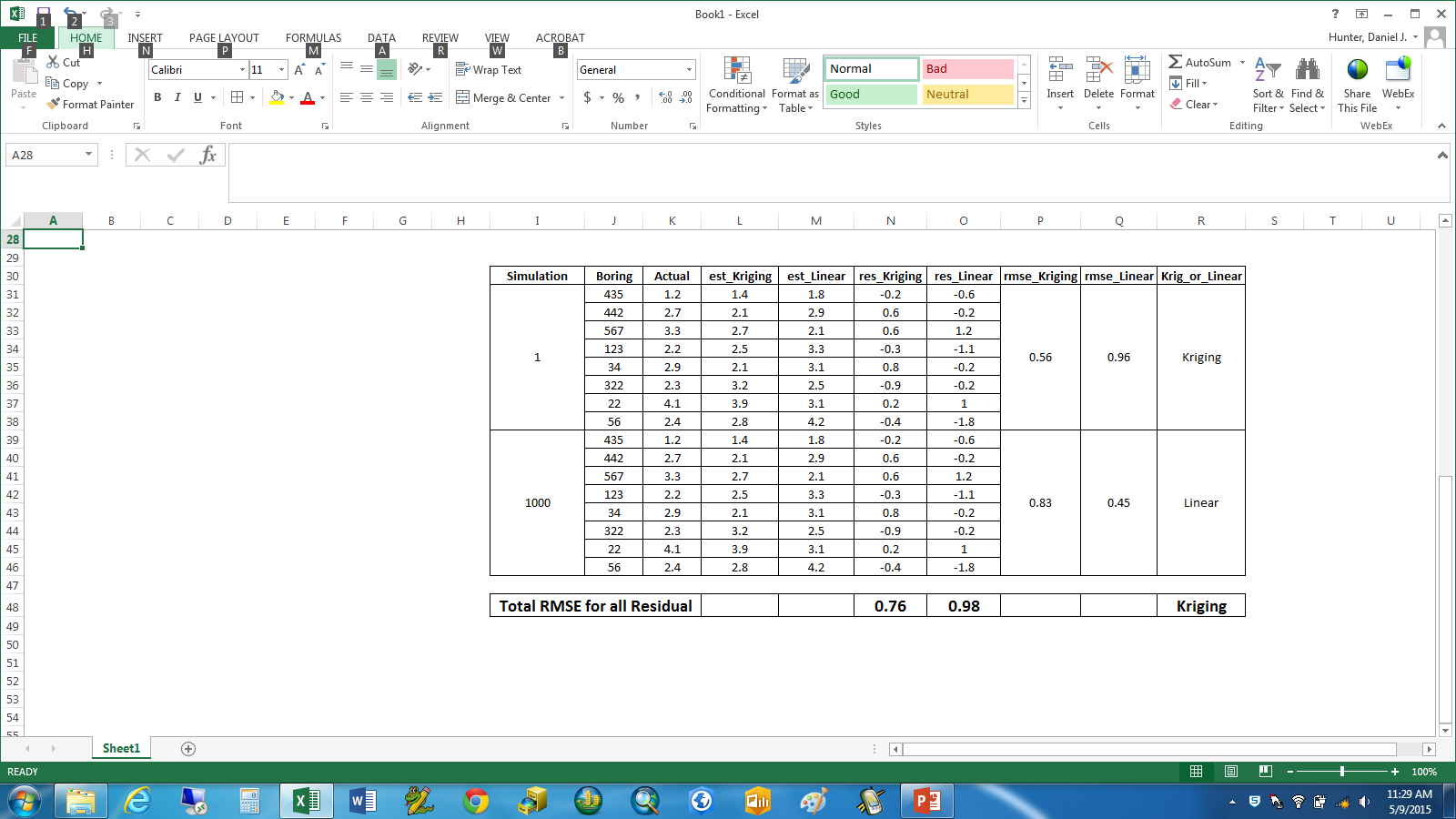 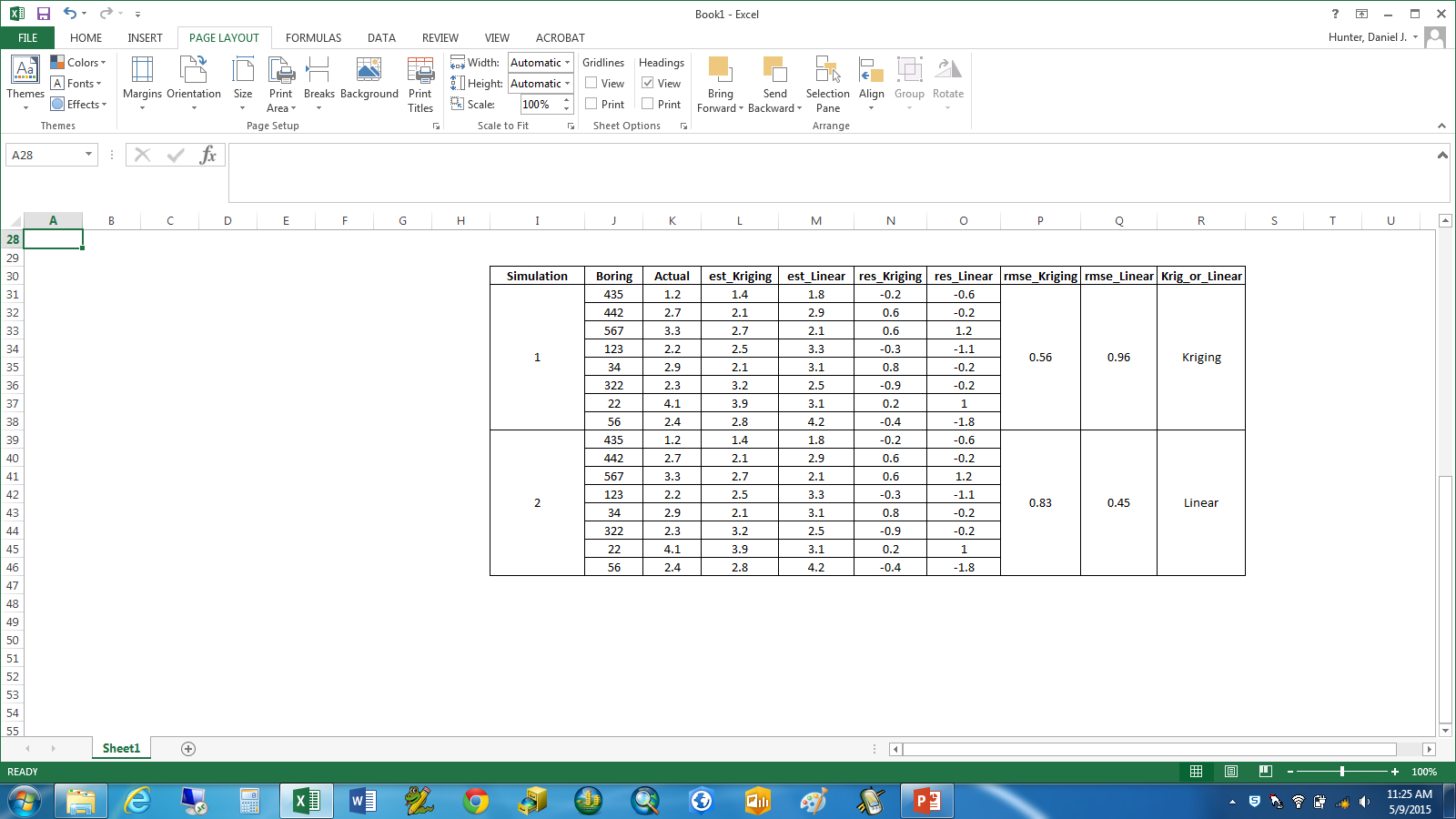 Surface by Surface Method
Entire Simulation Method
Anticipated Results
Optimistic results will be better with the kriging work flow given the large scale trends in the data.  Conclusions will be made statistically…
TIN surfaces are traditionally less accurate and yield higher errors than those of the kriging method (Felus, 2005)
Historical data poses potential issues
Selection of appropriate semivariogram model 1000 time will be a challenge
Reference:  Felus, Yilmaz, Samui
References
Chang, Kang-tsung.  Introduction to Geographic Information Systems.  McGraw Hill, New York, New York, 2012.
Esri ArcGIS Resource Center, Accessed 2014
Felus, Yaron A, Saalfel. Delaunay Triangulation Structured Kriging for Surface Interpolation.  Surveying and Land Information Sciene March 2005.
Kumler, M. P. An Intensive Comparison of Triangulated Irregular Networks (TINs) and Digital Elevation Models (DEMs). Cartographica , 31 (2), 1-99. 1994.
Longley, Paul, et. al. Geographic Information Systems and Science, Wiley, West Sussex England, 2005.
Meyer, Thomas.  The discontinuous nature of Kriging interpolation for digital terrain modeling.  Cartography and Geographic Information Science - October 1, 2004.
O'Sullivan, David. Geographic Information Analysis.  John Wiley and Sons.  2010
Samui, Pijush.  Application of Geostatistical Models for Estimating Spatial variability of Rock Depth.  Scientific Research Engineering. September 2011.
T. S. Virdee & N. T. Kottegoda.  A brief review of kriging and its application to optimal interpolation and observation well selection, Hydrological Sciences Journal, 29:4, 367-387.  1984
Yilmaz, Murat.  The effect of interpolation methods in surface definition: an experimental study. Earth Surf. Process Landforms 32, 1346 - 1361 2007.
Questions
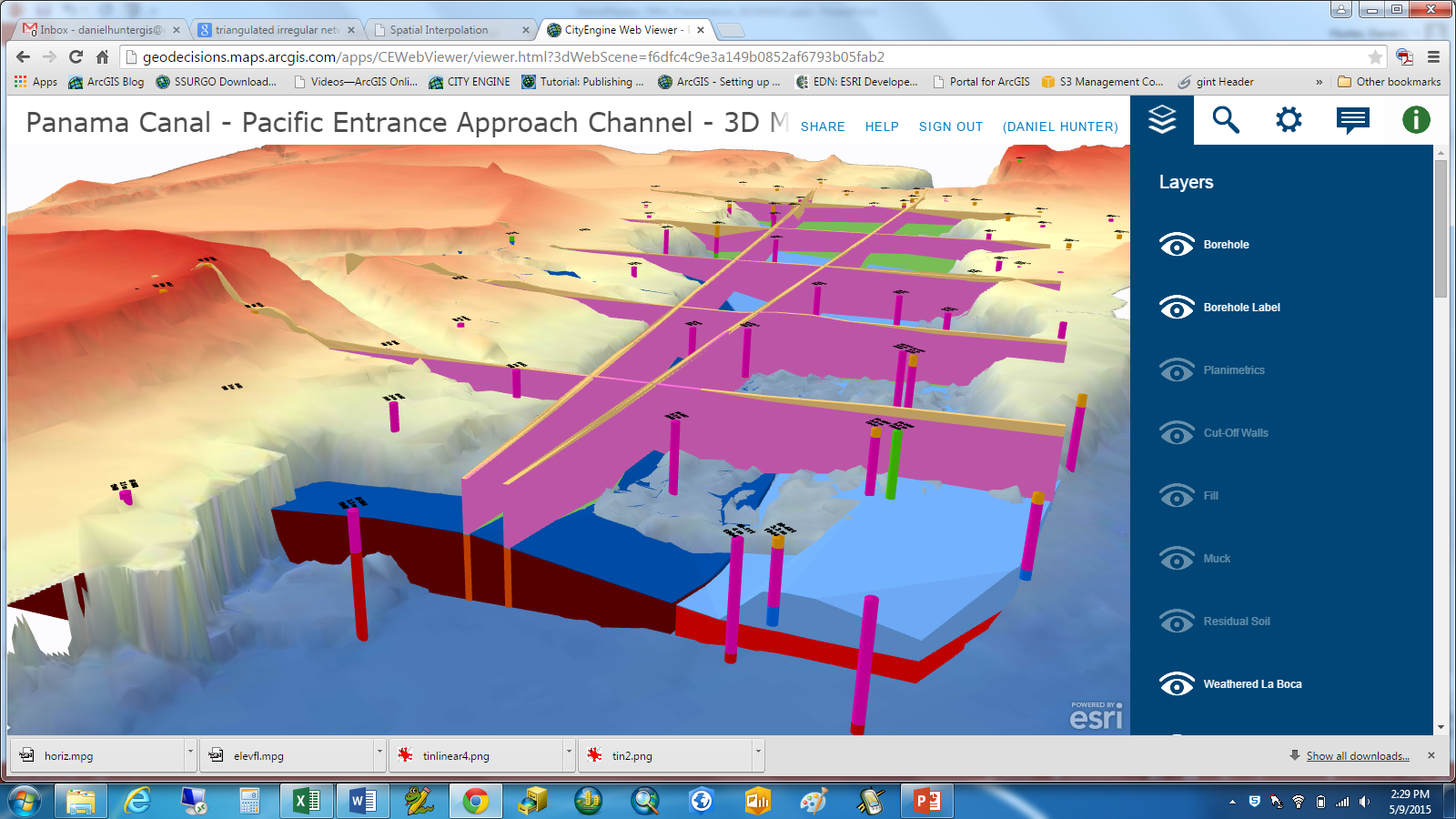